Приложение 1к постановлению главы Сергиево-Посадского городского округа от 06.03.2024 № 58-ПГ
1
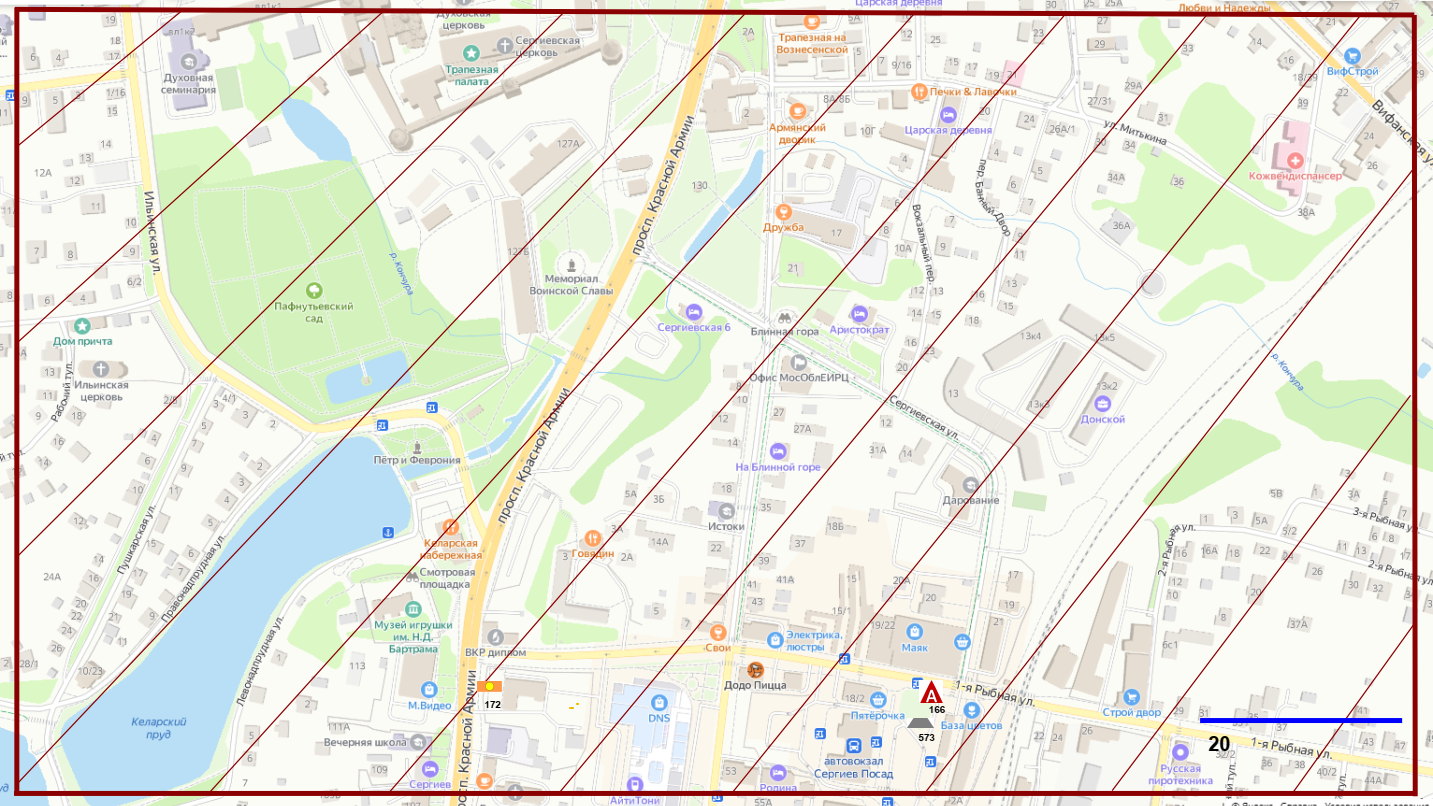 2
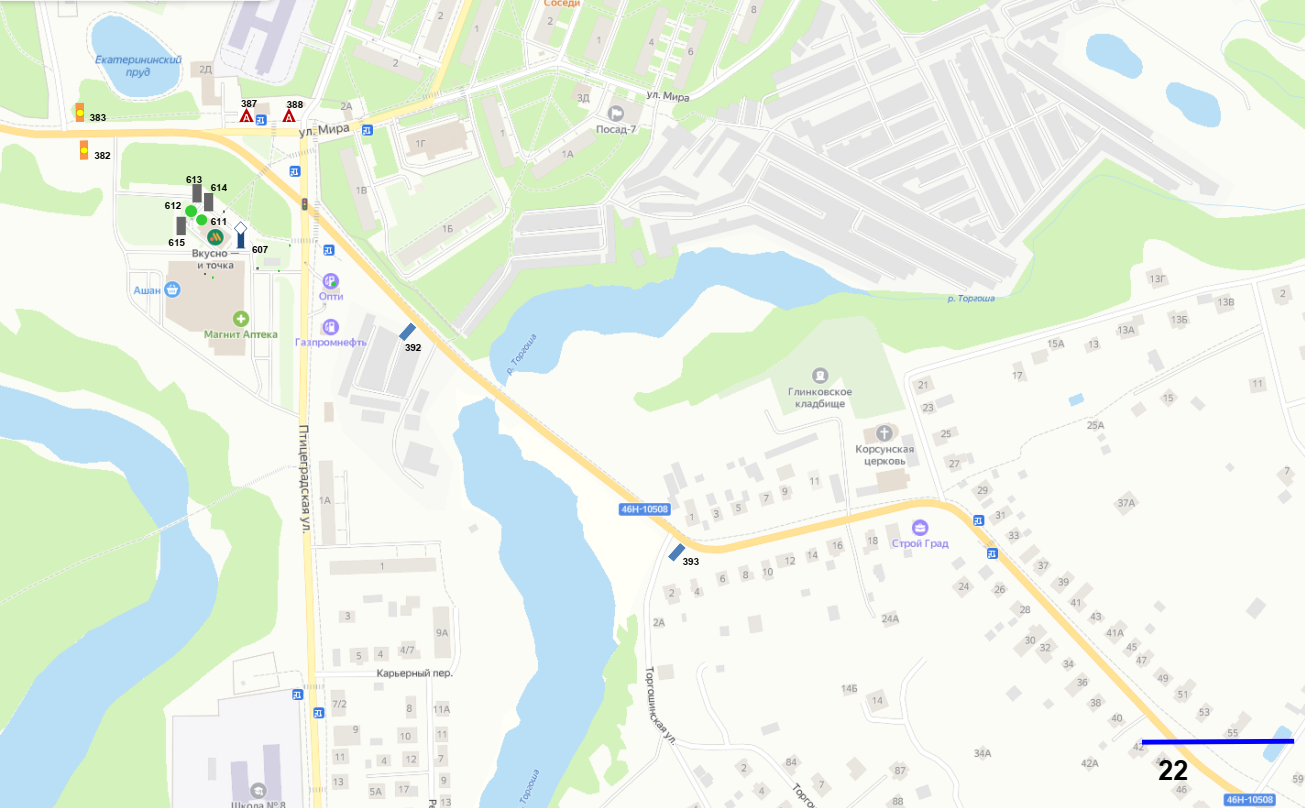 3
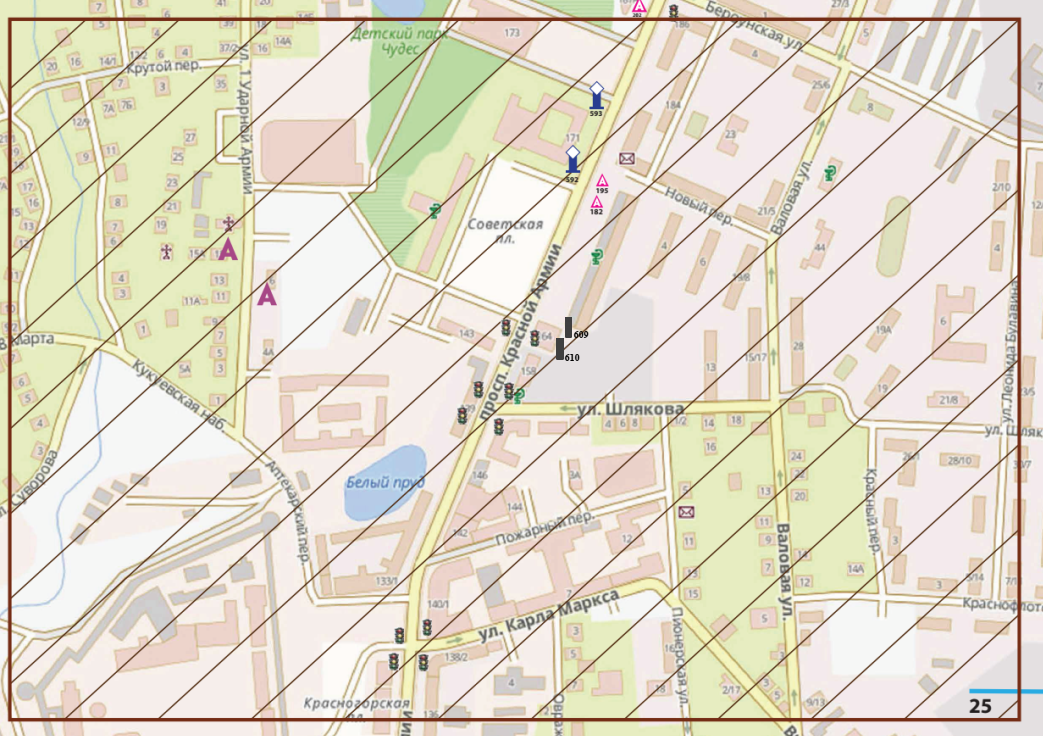 4